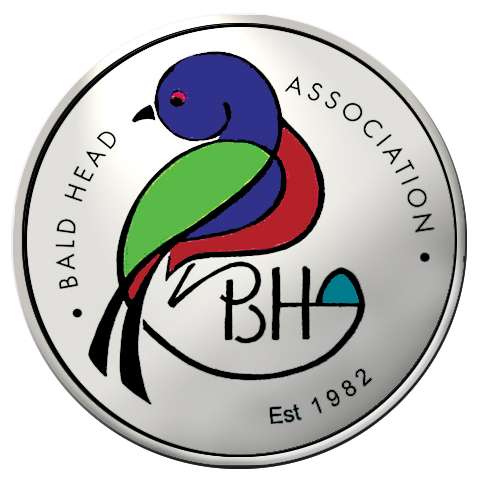 Bald Head Association Member Survey - July 2016
Thursday, August 11, 2016
BHA Member Survey

Date created: Friday, July 15, 2016
Responses gathered: July 15-24, 2016
193 Total Responses13% response rate
Q1: Please rate the effectiveness of Bald Head Association'scommunications.
Answered: 192    Skipped: 1
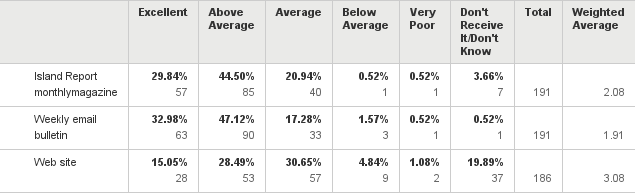 Above average to Excellent:

Island Report = 74%
Weekly email = 80%
Web site = 44%
Q2: How would you rate your knowledge of the following:
Answered: 190    Skipped: 3
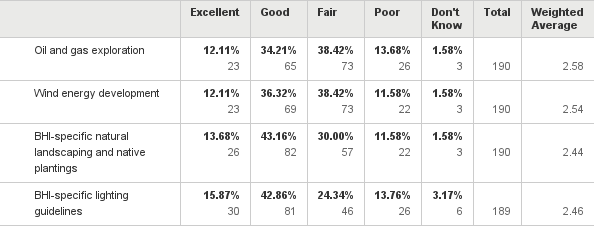 Q3: In order to protect the long-term ecology and beauty of the Island, Bald Head Association is re-evaluating regulations regarding residential landscaping. Please state your position on the following:
Answered: 185    Skipped: 8
Agree or Strongly Agree

Only BHI native: 35%
Ratio: 49%
Prohibit exotic: 47%
Understory: 54%
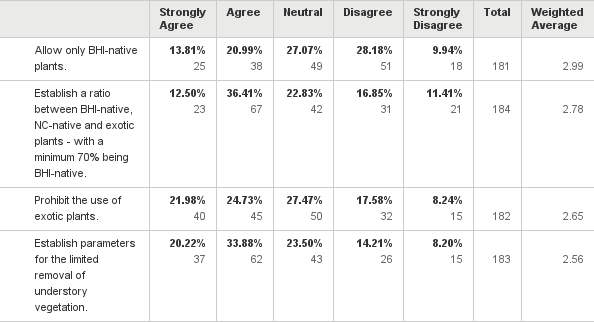 Q4: Bald Head Association is considering hosting information sessions on green building practices, such as solar, geothermal, water conservation, etc.
Answered: 184    Skipped: 9
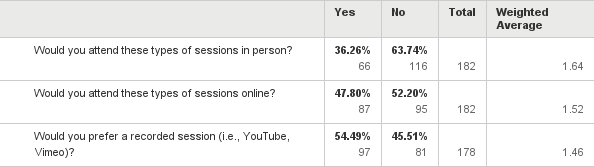 Q5: If you would be interested in attending these sessions in person, what day of the week would you prefer?
Answered: 79    Skipped: 114
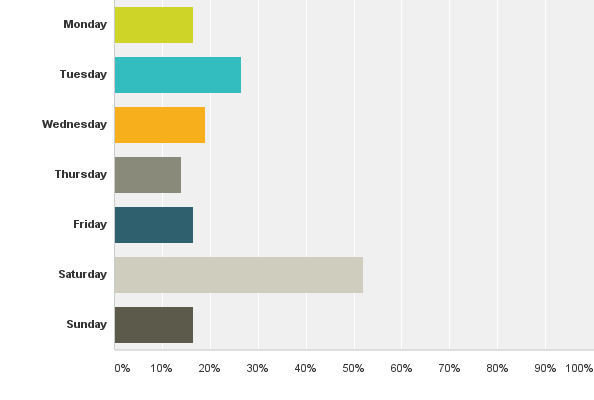 Q6: What time of day works best for you?
Answered: 82    Skipped: 111
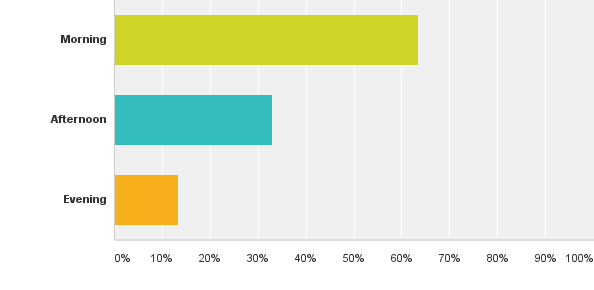 Open-ended question:
What is the one thing you would change about BHI?
139 individual responses
Topics range from renewed focus on native plantings and recycling to softening/hardening the PSD approach and better internet access
Other issues: less governmental involvement, limited commercialism, changing island demographics, costs of living on BHI, transportation options and fragmentation of decision making